Figure 2. PS activates ERK and RSK. FD cells were treated with (A) 100 nm PMA, (B) 0.1 μm etorphine, (C) 50 μm ...
Hum Mol Genet, Volume 25, Issue 7, 1 April 2016, Pages 1307–1317, https://doi.org/10.1093/hmg/ddw011
The content of this slide may be subject to copyright: please see the slide notes for details.
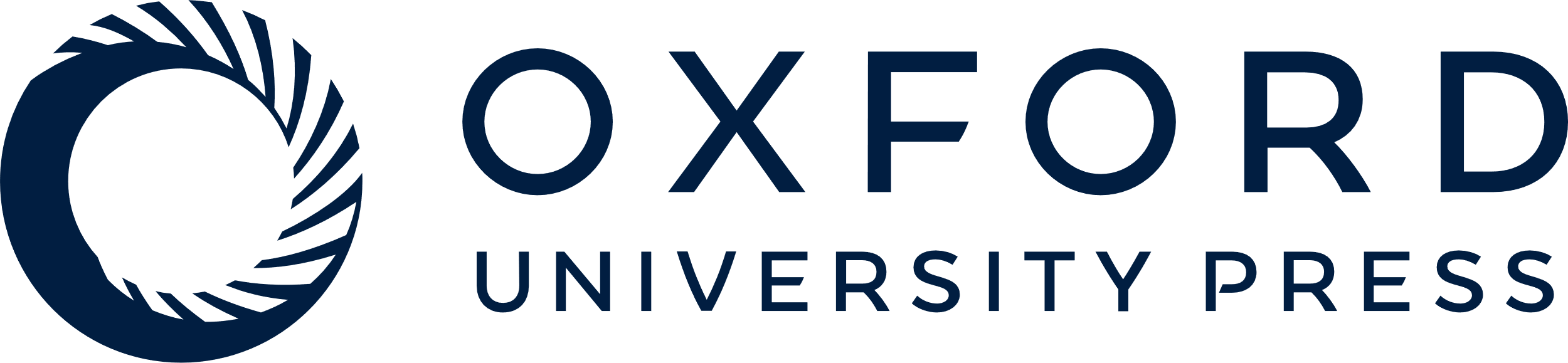 [Speaker Notes: Figure 2. PS activates ERK and RSK. FD cells were treated with (A) 100 nm PMA, (B) 0.1 μm etorphine, (C) 50 μm glutamate or (D) 5 μg/ml PS. Cells were lysed and proteins were extracted at different times after treatment. Proteins were separated on a 10% polyacrylamide gel, transferred to a nitrocellulose membrane and probed with antibodies. Phosphorylated ERK1/2 (upper and lower bands, respectively) and RSK were detected using anti-phospho-ERK1/2 and anti-phospho-RSK antibodies. The HSC70 protein level was evaluated as loading control.


Unless provided in the caption above, the following copyright applies to the content of this slide: © The Author 2016. Published by Oxford University Press. All rights reserved. For Permissions, please email: journals.permissions@oup.com]